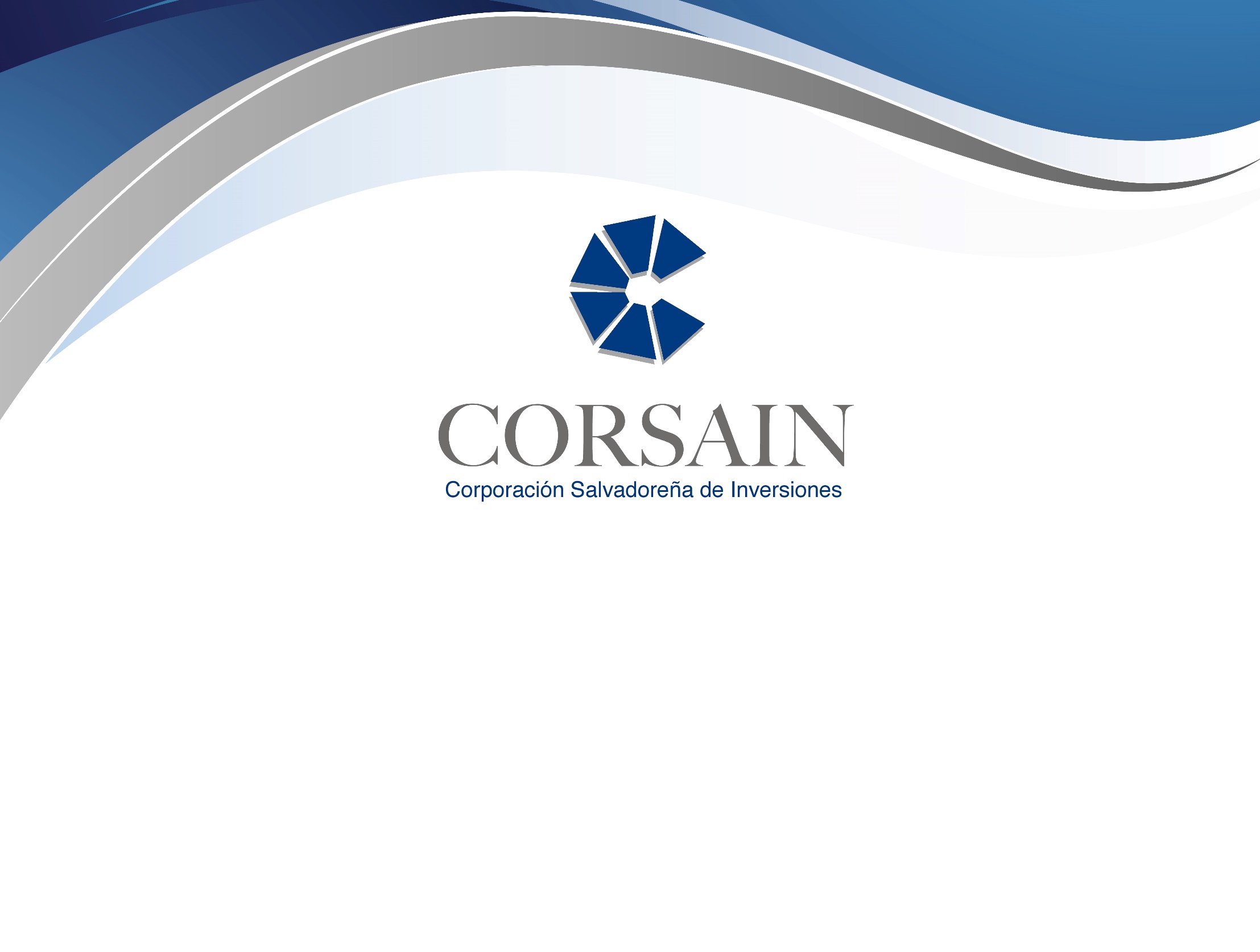 INFORME DE SEGUIMIENTO
PLAN ANUAL OPERATIVO 
PERIODO: PRIMER TRIMESTRE 2016
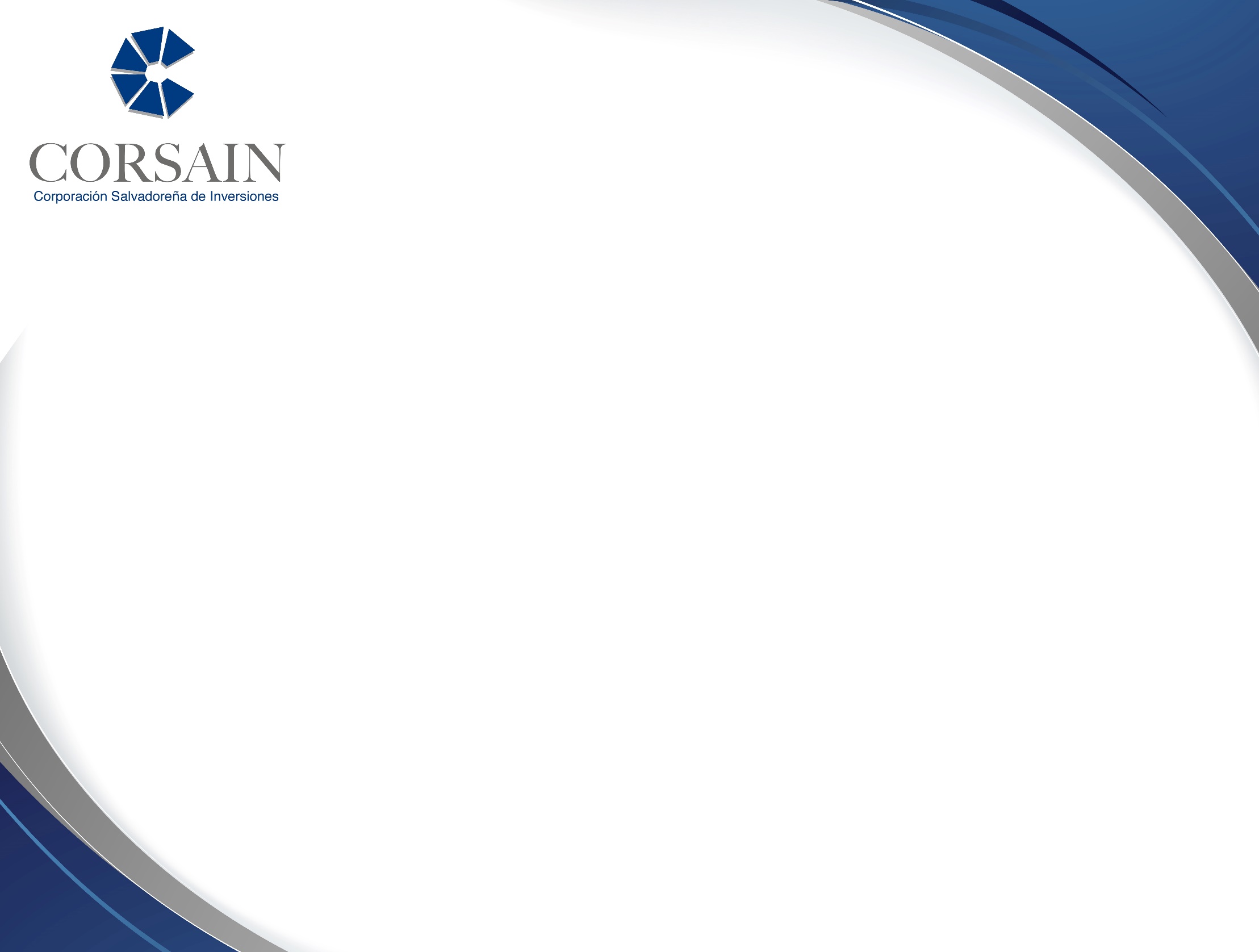 La evaluación de cumplimiento se ha efectuado a nivel de Perspectivas y Objetivos Estratégicos en periodos trimestrales y se presenta ahora el informe consolidado del periodo de enero a marzo de 2016, lográndose un avance del 61.83%. 

El seguimiento de los Planes Operativos tiene como base legal el Artículo 15 de las Normas Técnicas de Control Interno Específicas de CORSAIN.
2 de 5
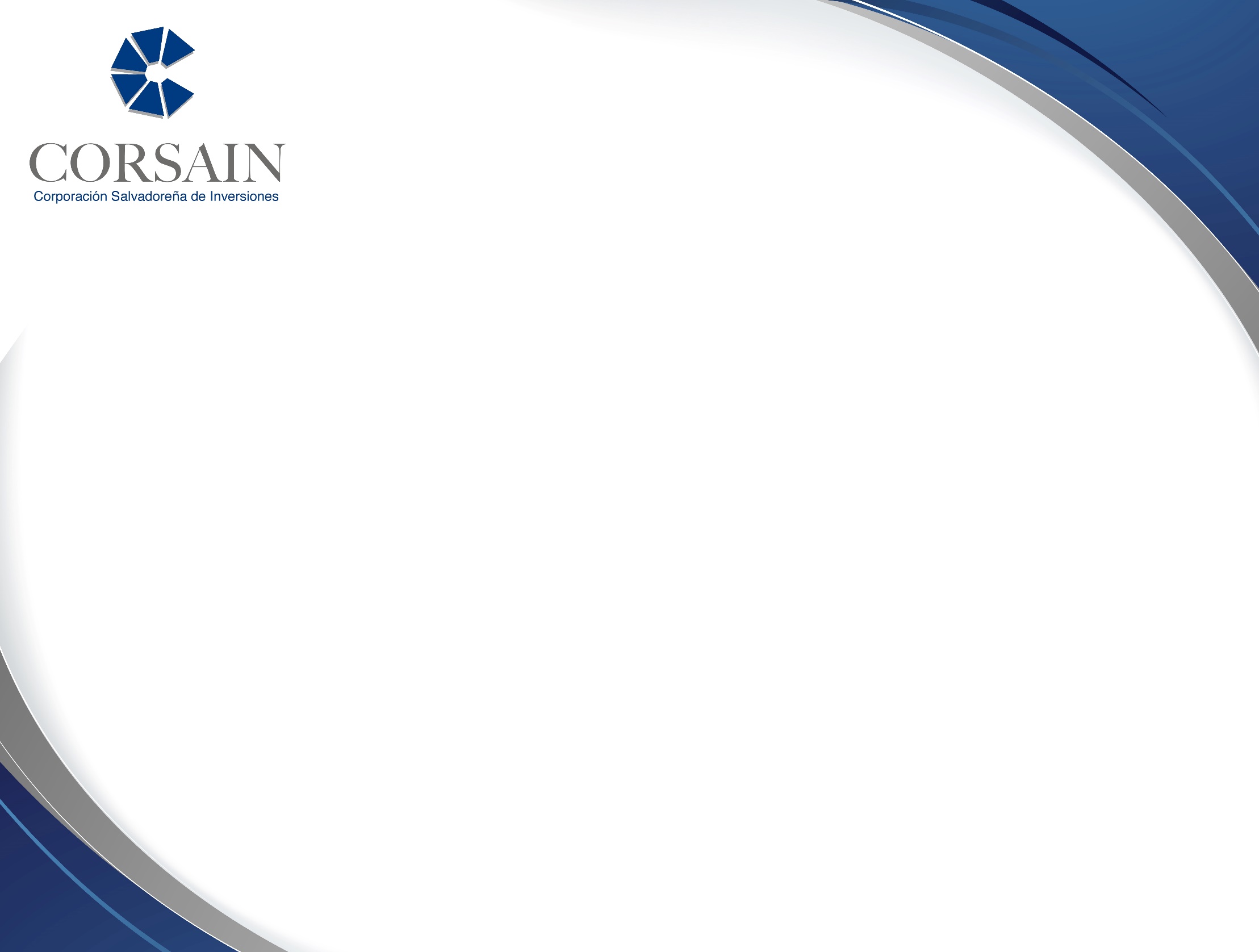 Evaluación por Perspectiva
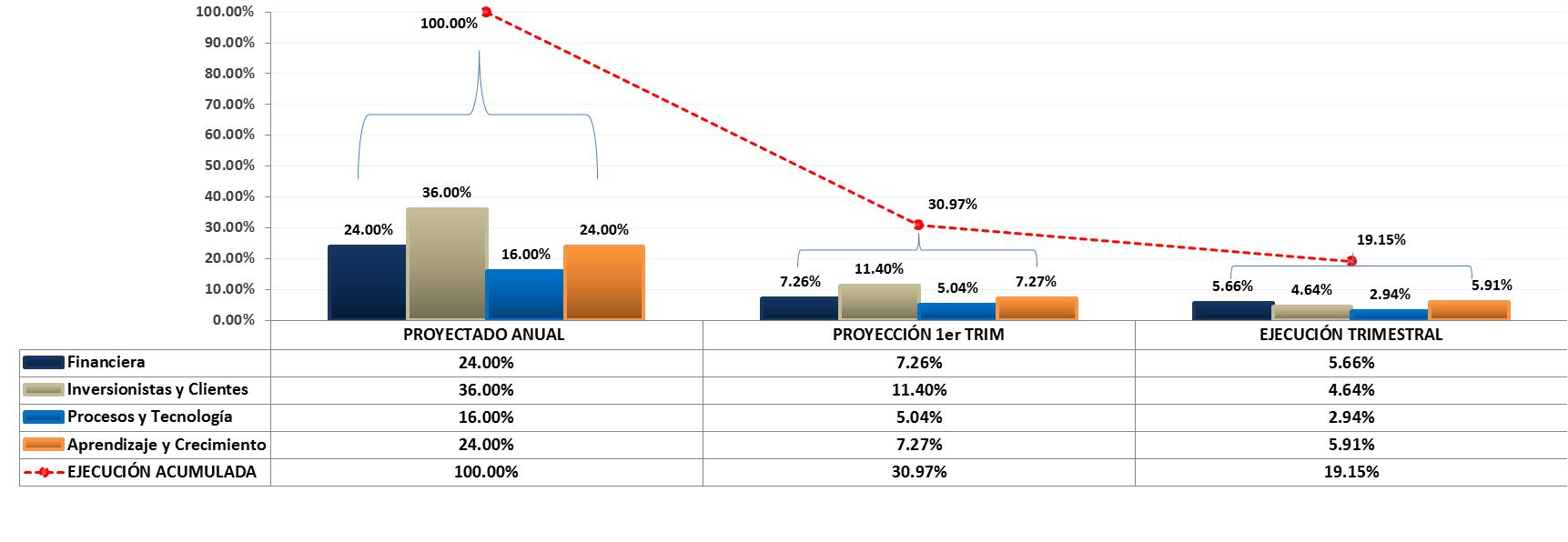 3 de 5